DPA Concerns with DJJ Proposed Regulations
B. Scott West	, Dep. Public Advocate

Laura Karem, Juvenile Post-Disposition Branch Supervisor
The rules and regulations of an administrative agency duly adopted pursuant to the powers delegated to it have the force and effect of law. …[citations omitted]. 

An administrative agency … generally may regulate relative to administration and enforcement of a statute when the regulation is within the limit set by the statute, but the regulation adopted must not exceed the specific power delegated to the agency by the Legislature. It may not by rule or regulation amend, alter, enlarge, or limit the terms of a legislative enactment.  [Emphasis added.]Linkous v. Darch, 323 S.W.2d 850, 852 (Ky. 1959)
Section 4. KRS 15A.305 is amended to read as follows:
(1) The Department of Juvenile Justice shall[, with available funds,] develop and administer a statewide detention program and, as each regional facility is constructed and ready for occupancy, shall[, within appropriation limitations,] provide for:
The operation of preadjudication detention facilities for children charged with public offenses; and
The operation of postadjudication detention facilities for children adjudicated delinquent or found guilty of public offenses
(2) In each region in which the Department of Juvenile Justice operates or contracts for the operation of a detention facility, the department shall[, within appropriation limitations,] develop and administer a program for alternatives to secure detention that shall provide for: …
Section 6. The Justice and Public Safety Cabinet shall:(1) Develop and implement, as soon as practicable, a plan that will transition back to the regional model of juvenile detention center facilities while safely segregating males and females and separating violent and nonviolent offenders. The plan shall provide for a return to the regional structure from the current emergency structure;
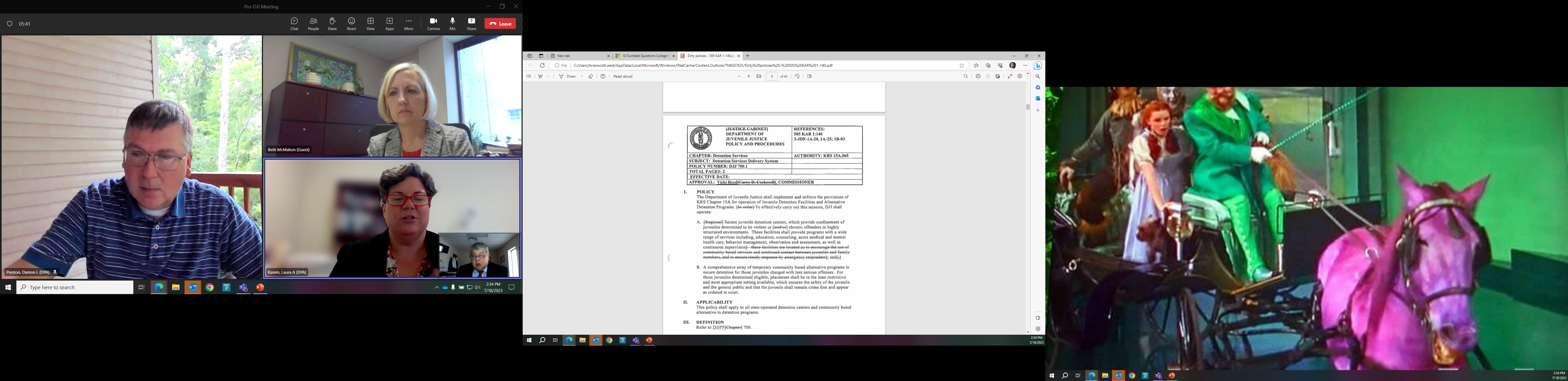 Deregionalization = drive disparity
Is this Pop Art?
No, the black squiggles are a 4 pronged trail of where Campbell youth are dispersed throughout the detention system, where the trial attorney would need to visit with youth at Warren, Fayette, Breathitt, and Boyd to maintain client contact.
The red circles represent all the counties with girls at Boyd. Christian, Daviess, Hopkins, Muhlenberg youth drive past Warren, Adair, and Fayette on the way to Boyd. Girls in Wolfe, Jackson, and Magoffin drive past Breathitt RJDC, Campbell girls go to Boyd and yet there were still 6 girls at Campbell on this date [2 from Fulton County].
Fulton youth used to go to McCracken: 48 miles from home, a hop and a skip from the DPA office
Fulton  girls housed for intake at Campbell: 350 mile one way drive
313 miles for the DPA attorney to visit
Fulton girls detained beyond initial intake at Boyd RJDC: 406 miles one way
374 miles one way for DPA attorney to visit
Current Plan impedes DPA client representation
A Jefferson County defender has youthful clients at Adair [44], Boyd [4 girls], Breathitt [1], Campbell [2 girls], Fayette [2], Jefferson [3], Warren [4]. 
The Jefferson defender can walk to the former JCYC or drive 12.5 miles to JRJDC. 
Adair is 110 miles one way. Boyd is 190 miles one way. 
1 facility visit per day fills a week.
A Boone County defender has youthful clients at Boyd [1], Fayette [1], and Breathitt [2]. Roundtrip from the Boone office to the 3 detention centers is 400 miles, 7 hours and 13 minutes, and that’s just the drive time -without parking and visiting the clients.
The Boone defender used to visit youth at Campbell, within 16 miles of the office.
How does a day’s drive impact representation?
Trial attorneys are in court, and the drive to a nonregional detention takes a full work day, 
ne NKY attorney with clients at Boyd, Fayette, and Breathitt will be able to get to Breathitt August 10th [without overtime for a weekend visit] and,
 that client had been in the community and court ordered an expert evaluation, but now the defense may need to contract with another expert because the original expert does not travel to eastern Kentucky – zoom is not a substitute due to age and competency concerns.
Kids miss court or get pushed to virtual appearances when sheriffs have too many facilities to transport from. Attorney cannot immediately see them after court.
Kids get moved and surprise are not where they need to be when they need to be there: delaying court two weeks from planned admission to actual admission date, delaying releases; delaying evaluations.